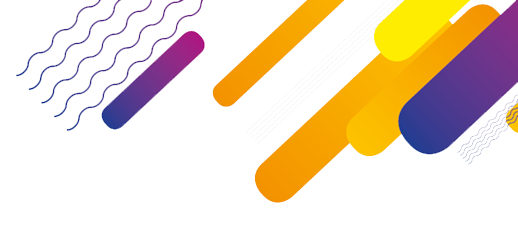 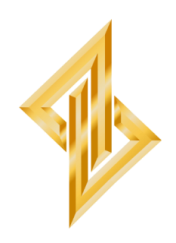 ФГБОУ ВО «Липецкий государственный
технический университет»
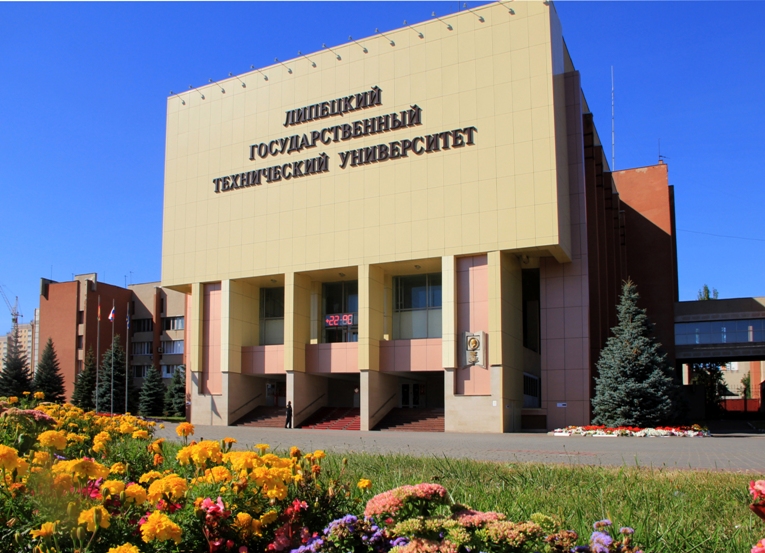 Тема 5
Действия работников организаций при угрозе 
и возникновении военных конфликтов
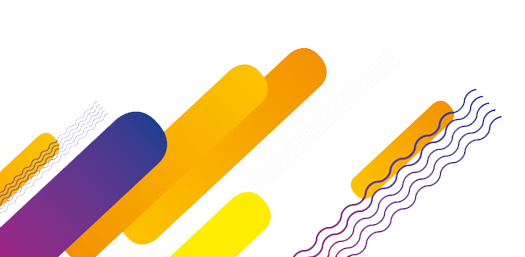 2
Тема 5
Действия работников организаций при угрозе  и возникновении военных конфликтов
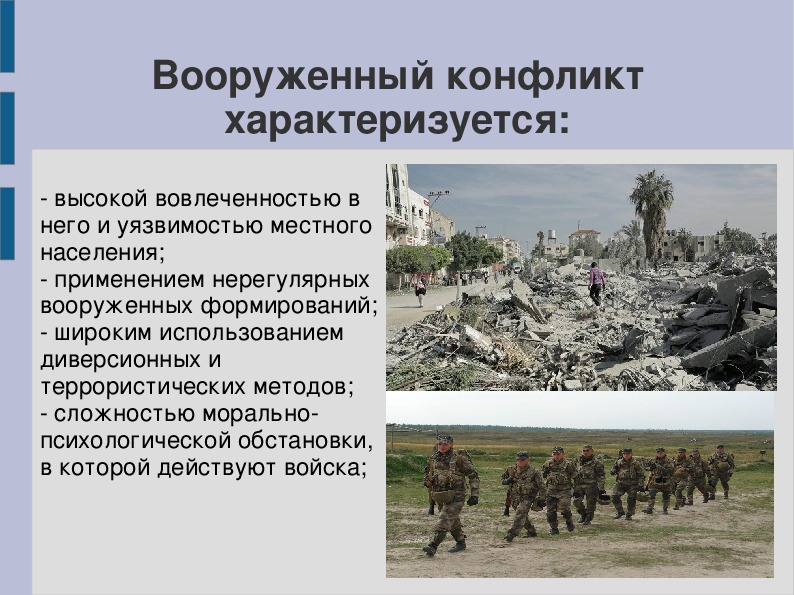 Цели:
1. Приобретение навыков действия по сигналу «Воздушная тревога!».
2. Приобретение навыков при проведении частичной санитарной обработки.
3. Изучение порядка проведения эвакуации в военное время. 
 техногенного характера
Учебные вопросы:
Порядок действий персонала по сигналу «Воздушная тревога!» и «Отбой воздушной тревоги».
Порядок проведения частичной санитарной обработки персонала.
 Порядок проведения эвакуации в военное время.
3
Учебный вопрос 1. Порядок действий персонала по сигналу «Воздушная тревога!» и «Отбой воздушной тревоги».
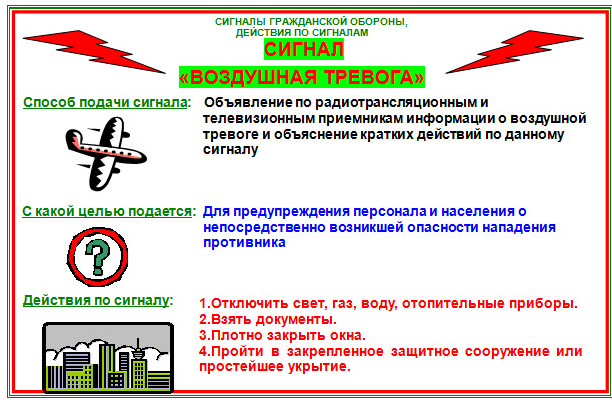 4
Учебный вопрос 2. Порядок проведения частичной санитарной обработки персонала.
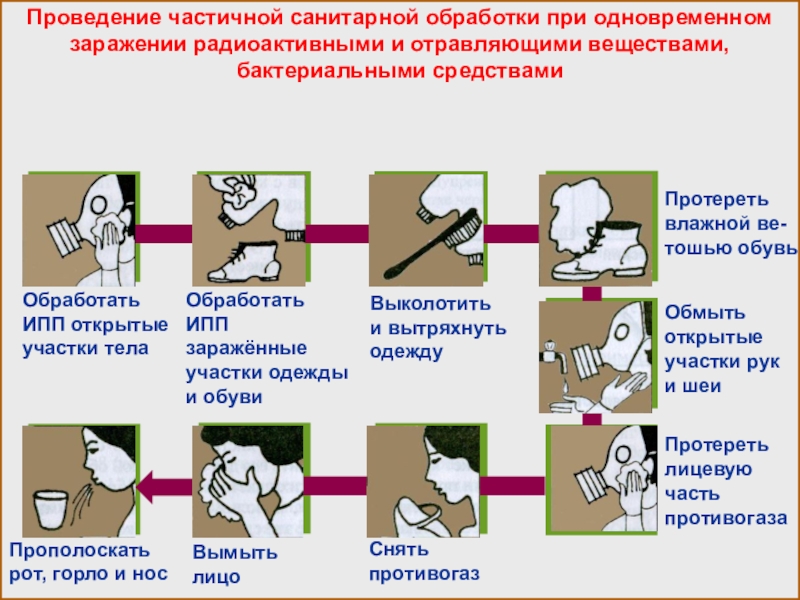 5
Учебный вопрос 3. Порядок проведения эвакуации в военное время.
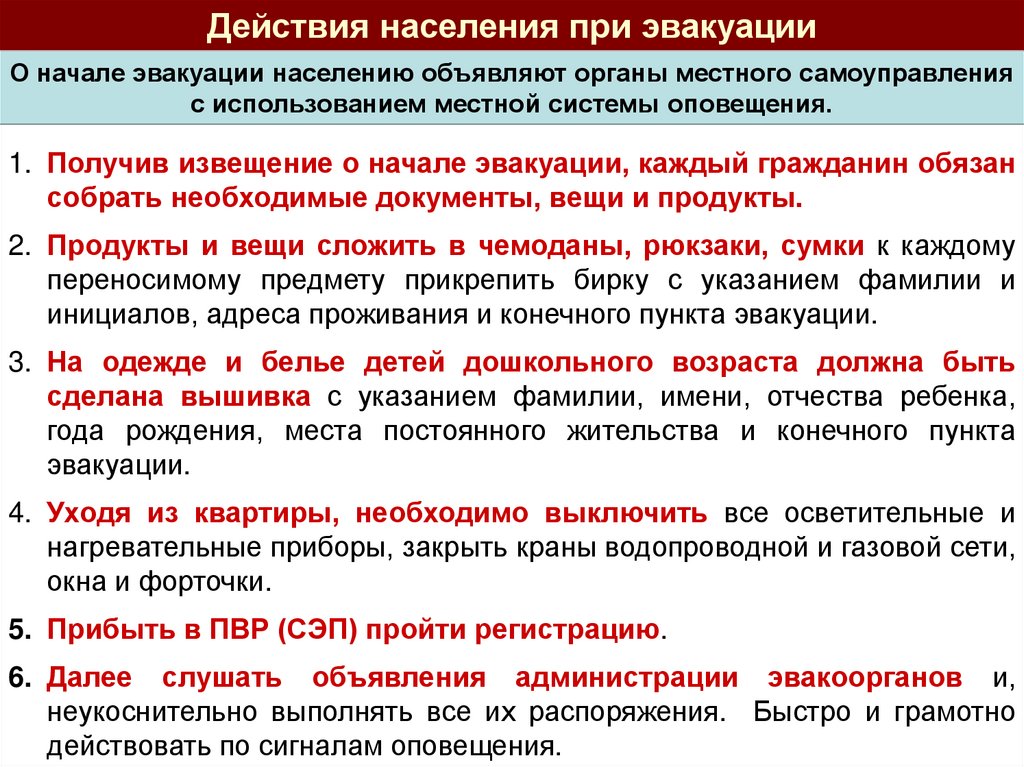 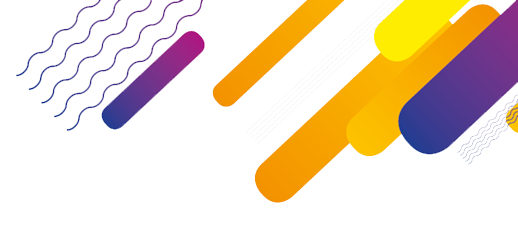 СПАСИБО
ЗА ВНИМАНИЕ!
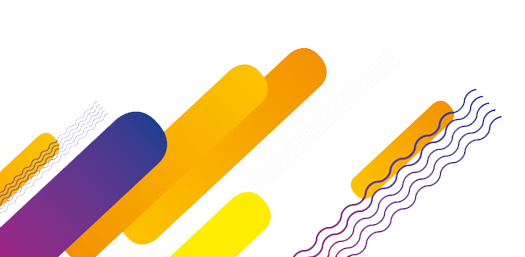